Ischemic Heart Diseases
Is a group of closely related syndromes resulting from Imbalance between cardiac blood supply and myocardial demand (myocardial ischemia )
There are 4 clinical syndromes:
1-Angina pectoris.
2- Acute myocardial infarction. 
3- Chronic IHD.
4- Sudden cardiac death.
Pathogenesis
Inadequate coronary perfusion occurs from preexisting atherosclerotic lesion and superimposed thrombosis or vasospasm. 
A lesion obstructing 70-75% of the vessel lumen causes symptomatic ischemia only on in the setting of increased demands. 
While 90% occlusion lead to inadequate coronary blood flow.
If obstruction occurs at a slow rate it may be able to stimulate collaterals and then protect against MI even in complete obstruction. 
Three major coronary arteries may be affected. LAD, LCX and RCA.
Role of acute plaque changes:
Unstable angina, acute MI, and SCD occur due to acute changes within the plaque which is due to
1-Rupture, fissuring or ulceration exposing highly thrombogenic plaque constituents.
2-Hemorrhage in to the core of the plaque.
Processes involved in reduction of blood flow during an acute coronary event.
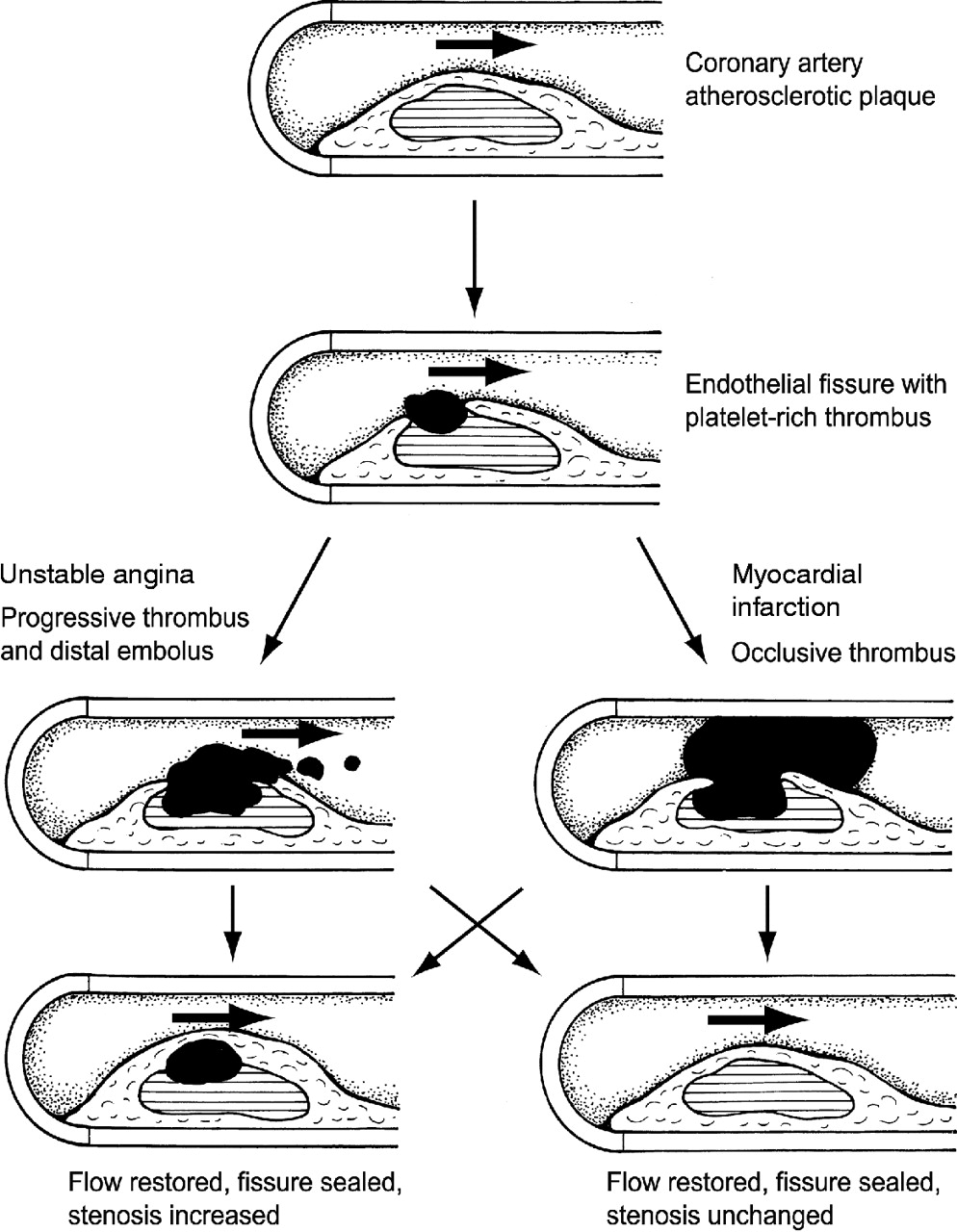 Sheppard L , Channer K Contin Educ Anaesth Crit Care Pain 2004;4:175-180
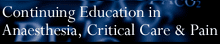 Continuing Education in Anaesthesia, Critical Care & Pain | Volume 4 Number 6 2004 © The Board of Management and Trustees of the British Journal of Anaesthesia 2004
[Speaker Notes: Processes involved in reduction of blood flow during an acute coronary event.]
Role of vasoconstriction
Vasoconstriction directly compromises lumen diameter, adrenergic stimulation cause vasospasm
Angina pectoris
Is intermittent chest pain caused by transient reversible myocardial ischemia. It is of 3 types.
1- Typical or stable angina: Episodic chest pain associated with exertion.
2-Prinzmetal angina (Variant angina( occurring at rest due to coronary artery spasm.
3- Unstable angina: Is characterized by increasing frequency of pain with progressively less exertion.
Myocardial infarction
Is a necrosis of heart muscle resulting from ischemia. Most MI are caused by coronary artery thrombosis.
Morphology:
LDA)40-50(%anterior left ventricle, anterior septum, and apex.
RCA )30-4%): Posterior left ventricle, posterior septum, right ventricle.
LCX: Lateral left ventricle.
Grossly: Before 12 hours not apparent. 12-24 h, infracted area appears red blue discoloration due to trapped blood. After that the area becomes sharply defined yellow area. By 10-14 days the infracted area becomes rimmed by hyperemic granulation tissue. After weeks the infracted area replaced by fibrous scar.
Microscopically typical features of coagulative necrosis.
Complications:
1-Arrythmias.
2-Myocardial rupture: 1-5% of MI.
3- Contractile dysfunction and left-sided heart failure.
4- Pericarditis.
5- Aneurysm
Chronic ischemic heart disease:
Is progressive heart failure due to ischemic injury either from prior infarction or chronic low grade ischemia
Sudden Cardiac death:
Result from fatal arrhythmias most commonly in patients with severe coronary artery disease.